Государственный университет телекоммуникаций
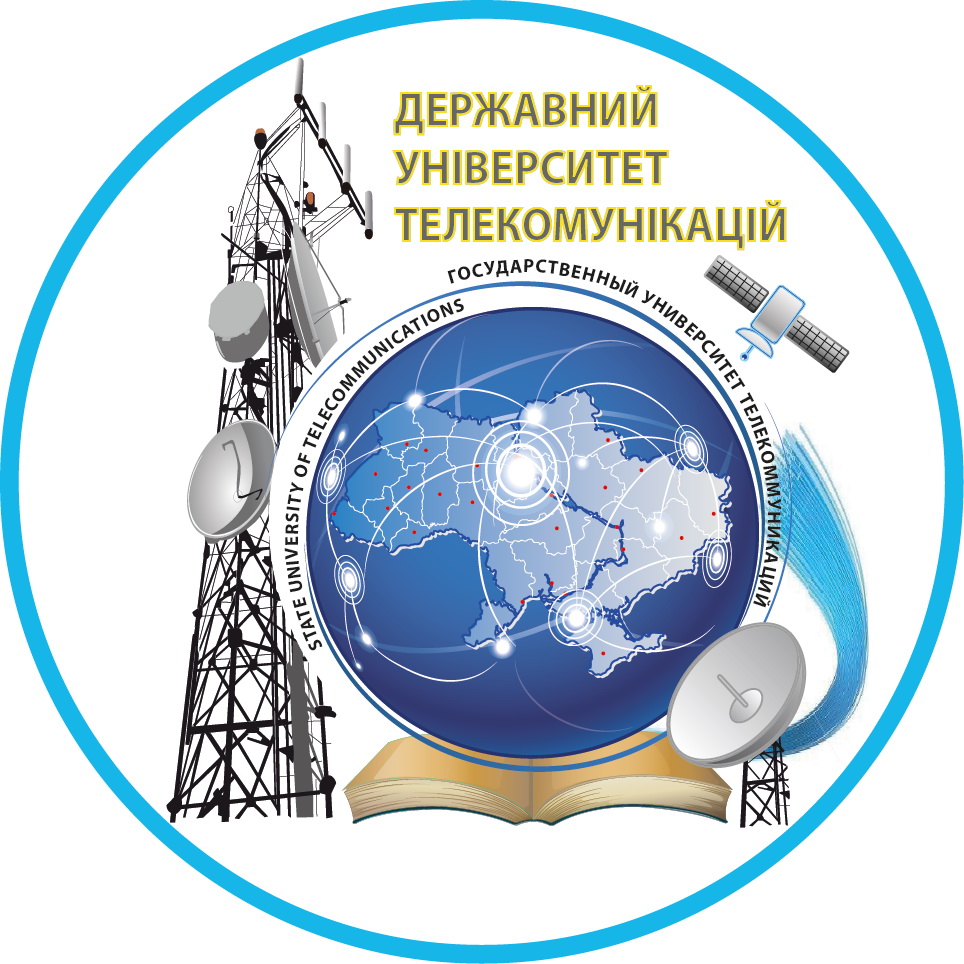 САМООРГАНИЗУЮЩИЕСЯ CЕТИ SON(Self-Organizing Network).
Студент ІV курса факультета телекоммуникаций Государственного  университета телекоммуникацийБондаренко Е.А.
Киев 2016
Self-Organizing Network
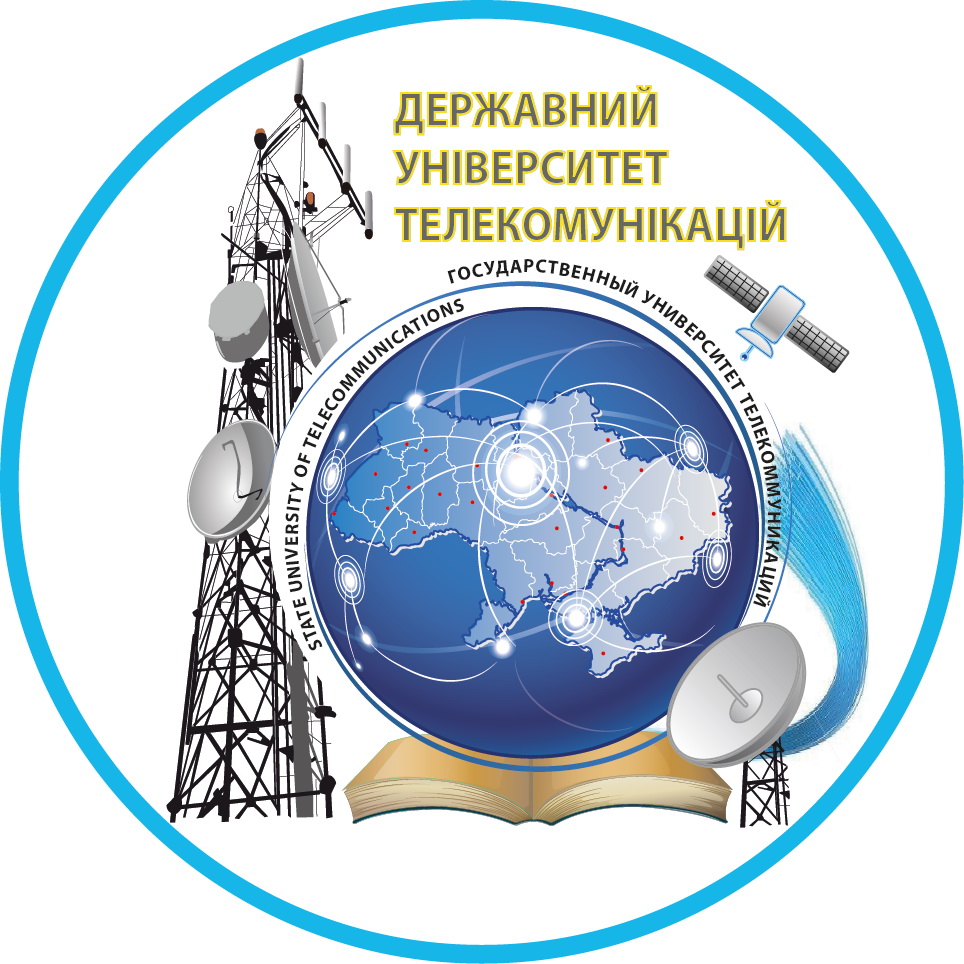 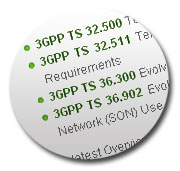 Стандарты самоорганизующихся сетей консорциум 3GPP начал разрабатывать еще в релизах 8 и 9, затем продолжил в релизе 10, который был закончен в июне 2011 года. Релиз 11, посвященный LTE-A, также охватывает дополнительные функции и расширения SON (Self-Organizing Network).
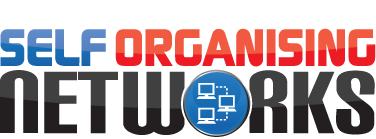 Self-Organizing Network
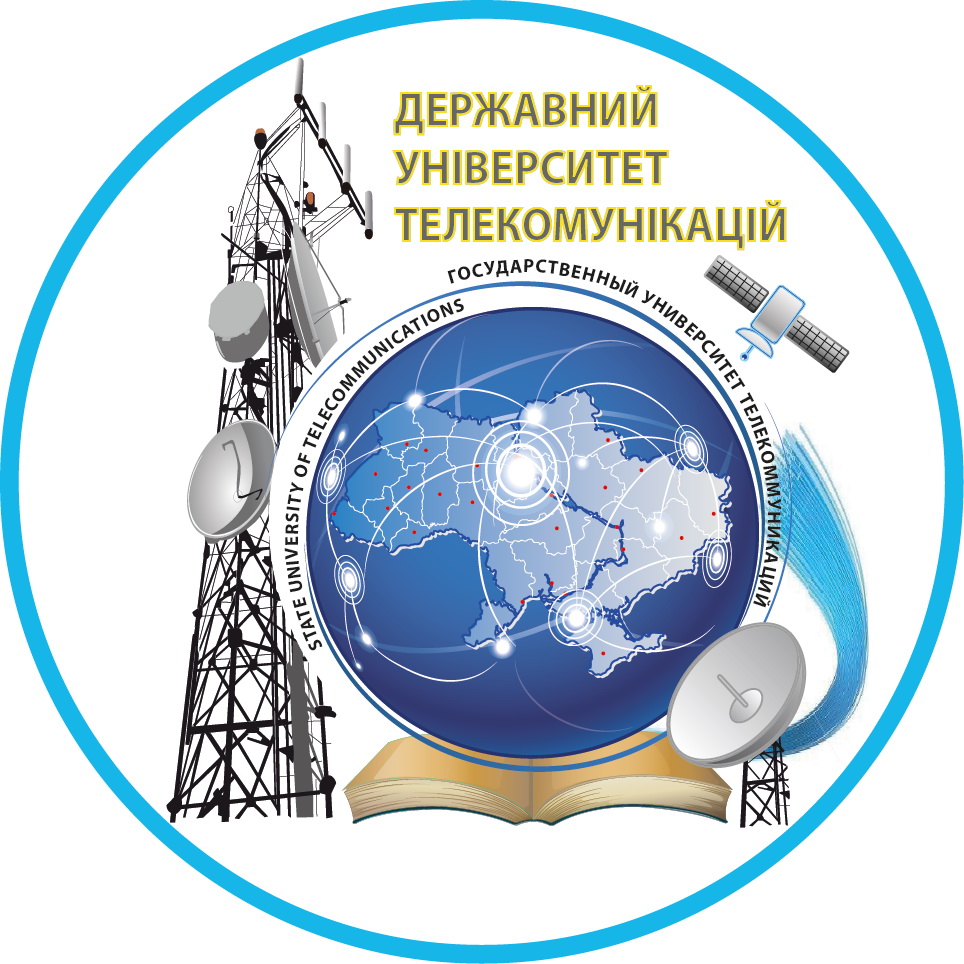 Основными мотивами введения архитектуры SON были естественные желания операторов сокращать (хотя бы не увеличивать) операционные расходы
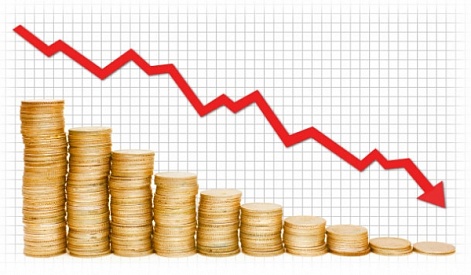 За счёт:
Уменьшения степени человеческого вмешательства на этапе планирования.
Внедрения и эксплуатации своих сетей.
Снижения капитальных затрат за счет оптимизации использования своих сетевых ресурсов.
Сохранение и наращивание прибыли.
Сокращения ошибок из-за человеческого фактора.
Self-Organizing Network
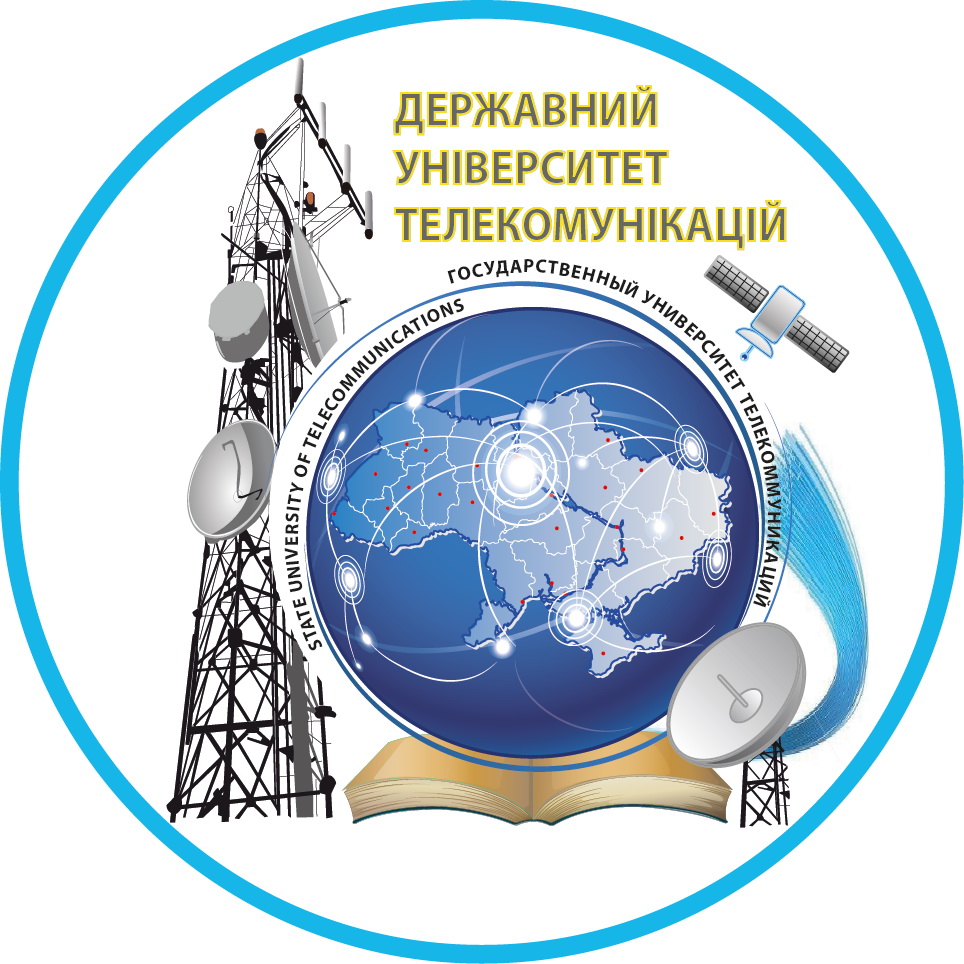 Существенную роль в достижении этих трех целей играет эксплуатационное управление OAM&P:
Administration
Provisioning
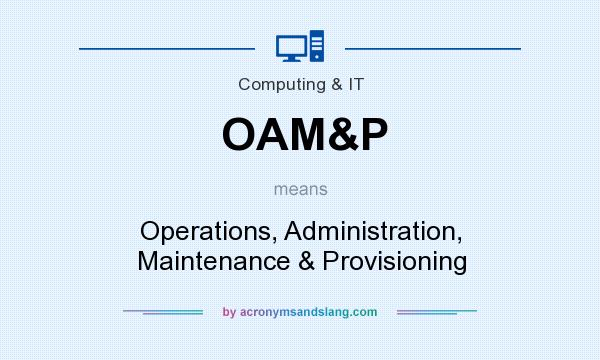 Operations
Maintenance
Self-Organizing Network
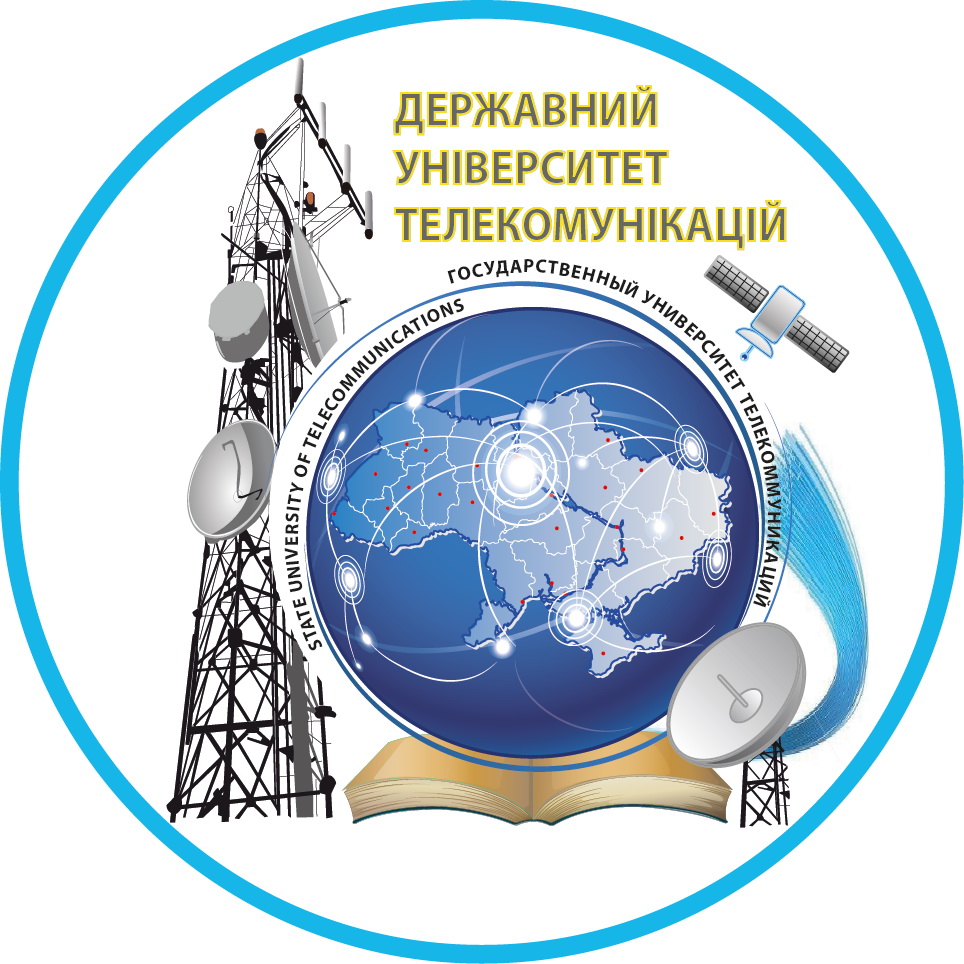 SON 11.0
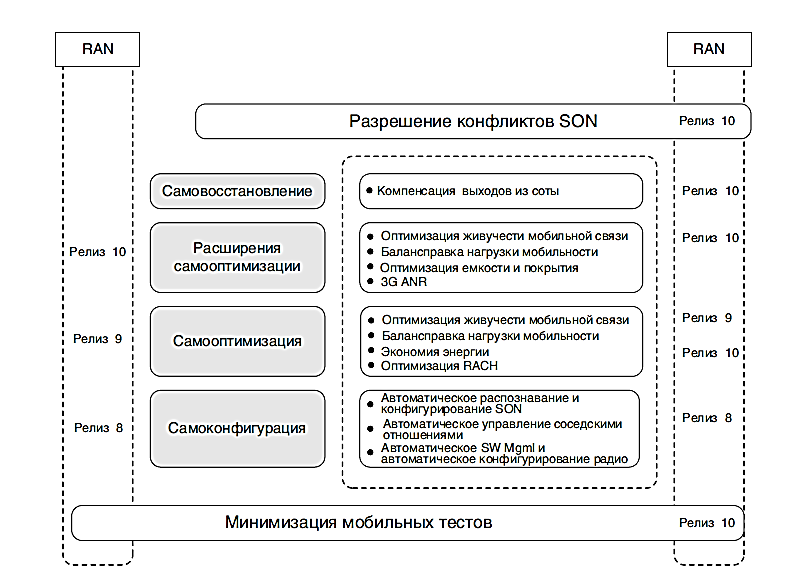 График работы 3GPP над стандартизацией SON
Self-Organizing Network
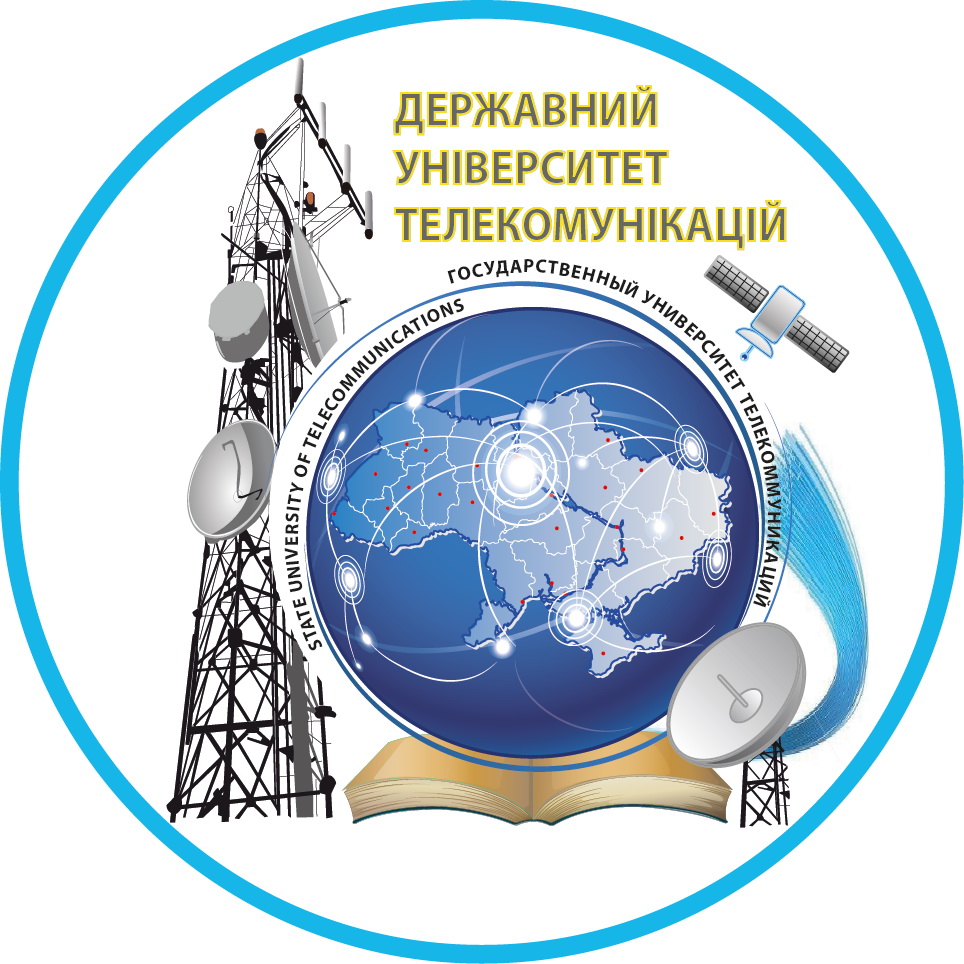 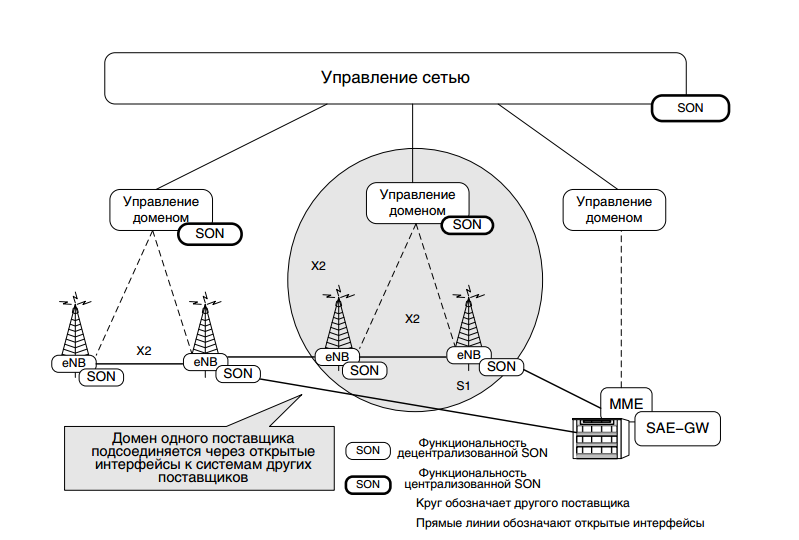 Функция минимизация частоты использования мобильных тестирующих бригад MDT (Minimization of Drive Tests) была описана в релизе 10 3GPP и относится к проблеме мобильных тестов. Такие тесты в сетях 1990-х и 2000-х реализовались с привлечением ручного труда персонала и потому являлись весьма дорогостоящими.
Self-Organizing Network
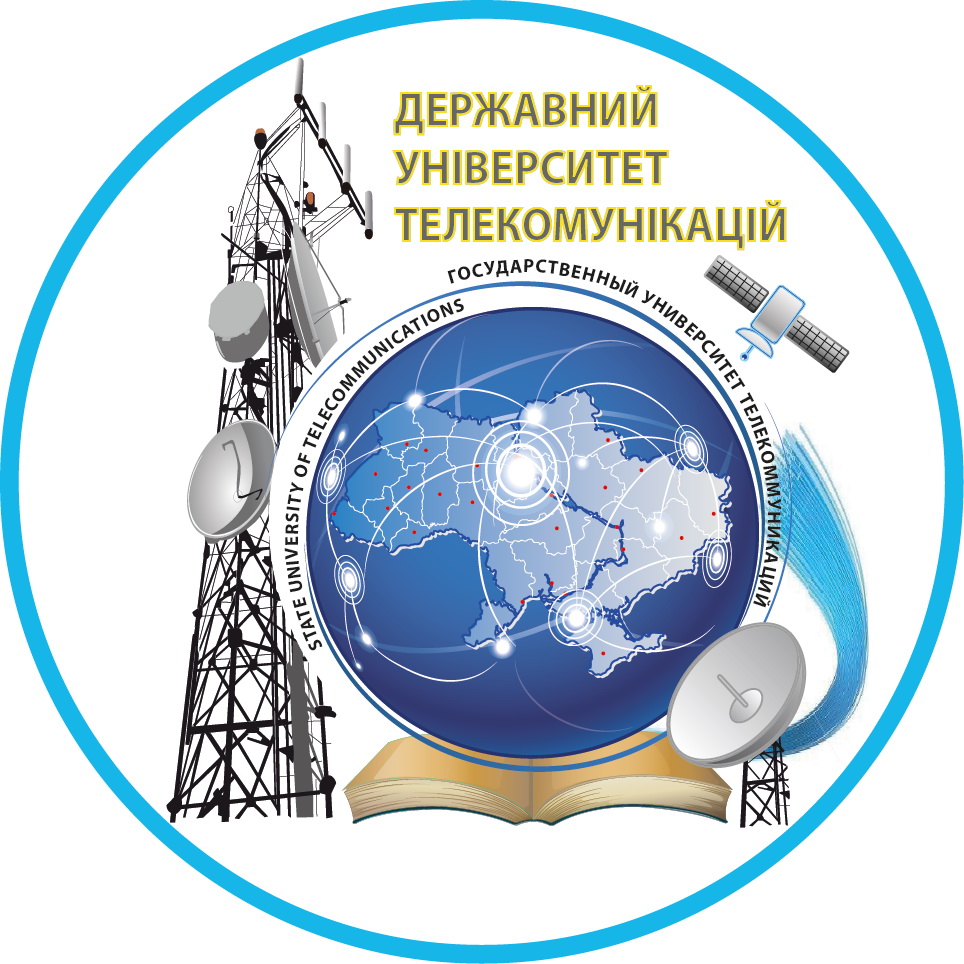 Идея MDT базируется на результатах измерений, получаемых непосредственно от пользовательских устройств и содержащих информацию о местности, что позволяет иметь намного более глубокие знания о характеристиках пропускной способности соты, а также использовать эти знания для автоматизированных SON-функций.
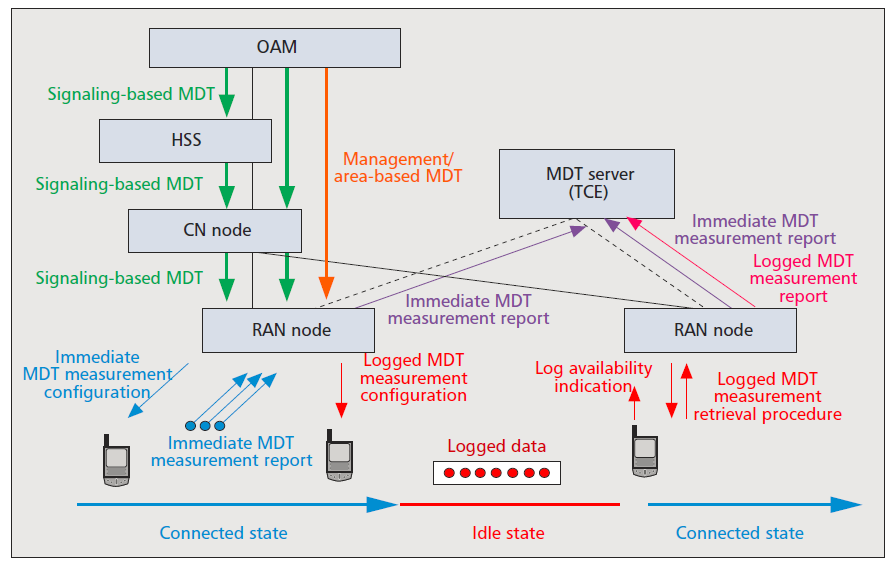 Self-Organizing Network
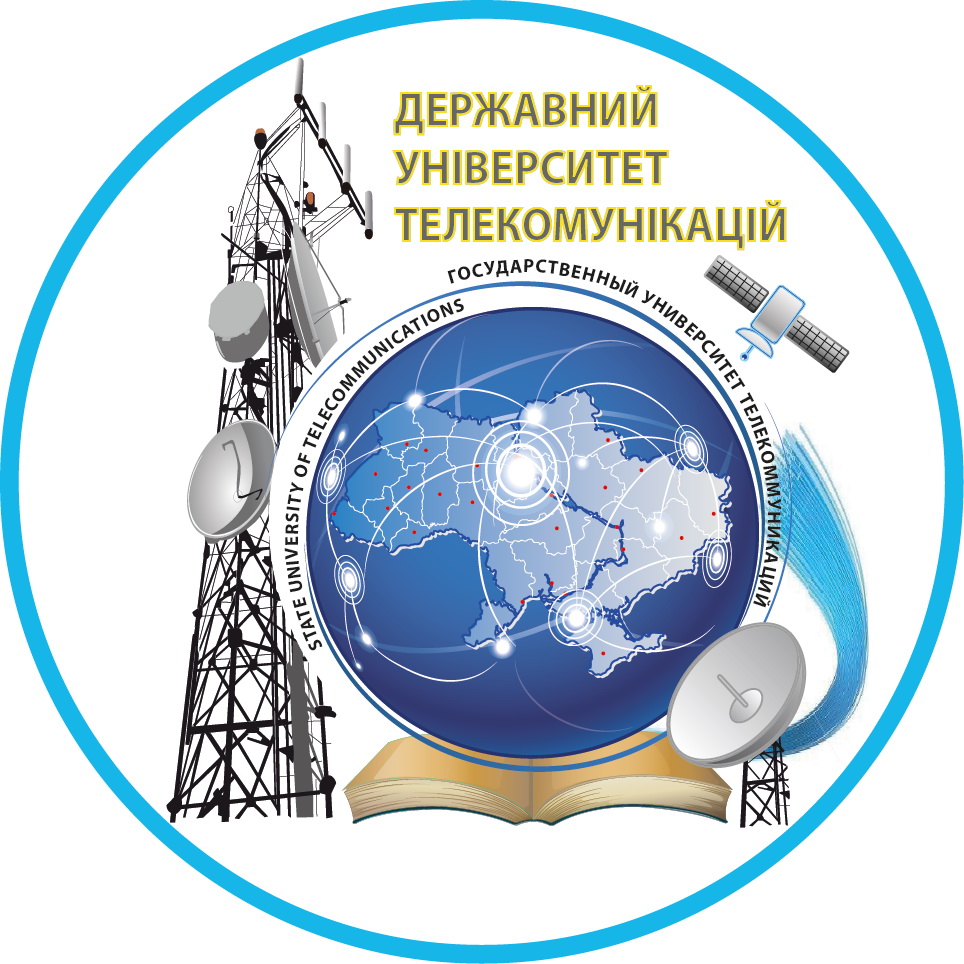 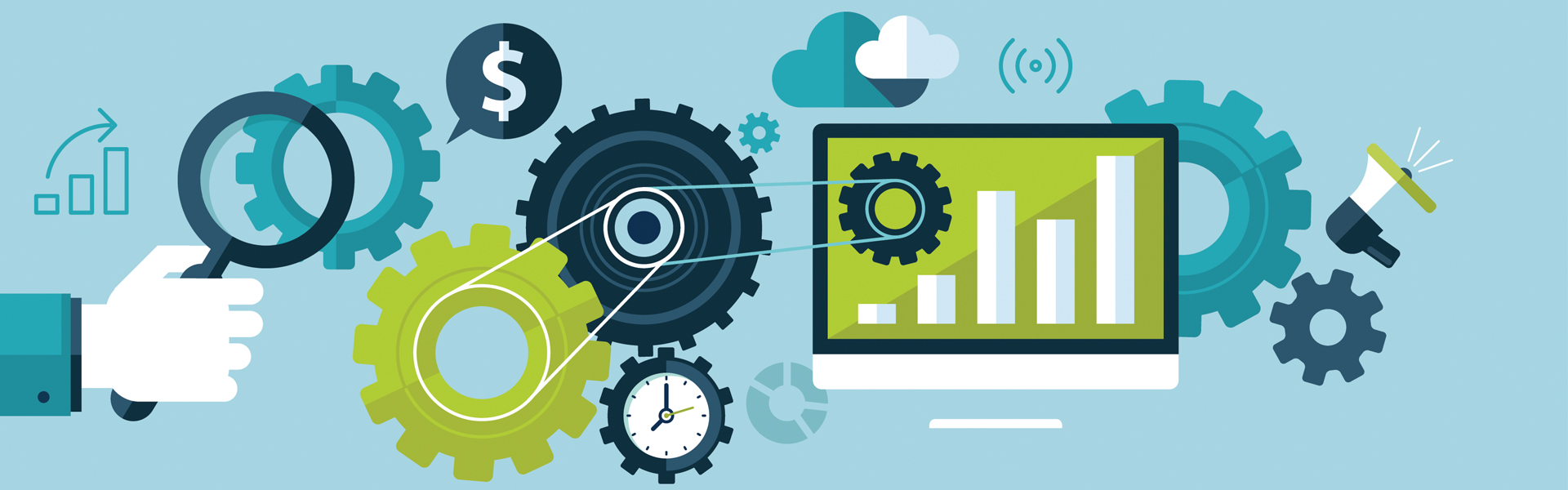 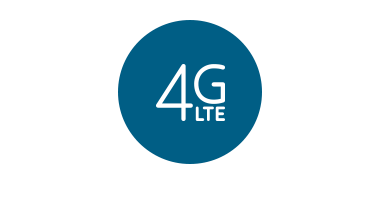 Self-Organizing Network
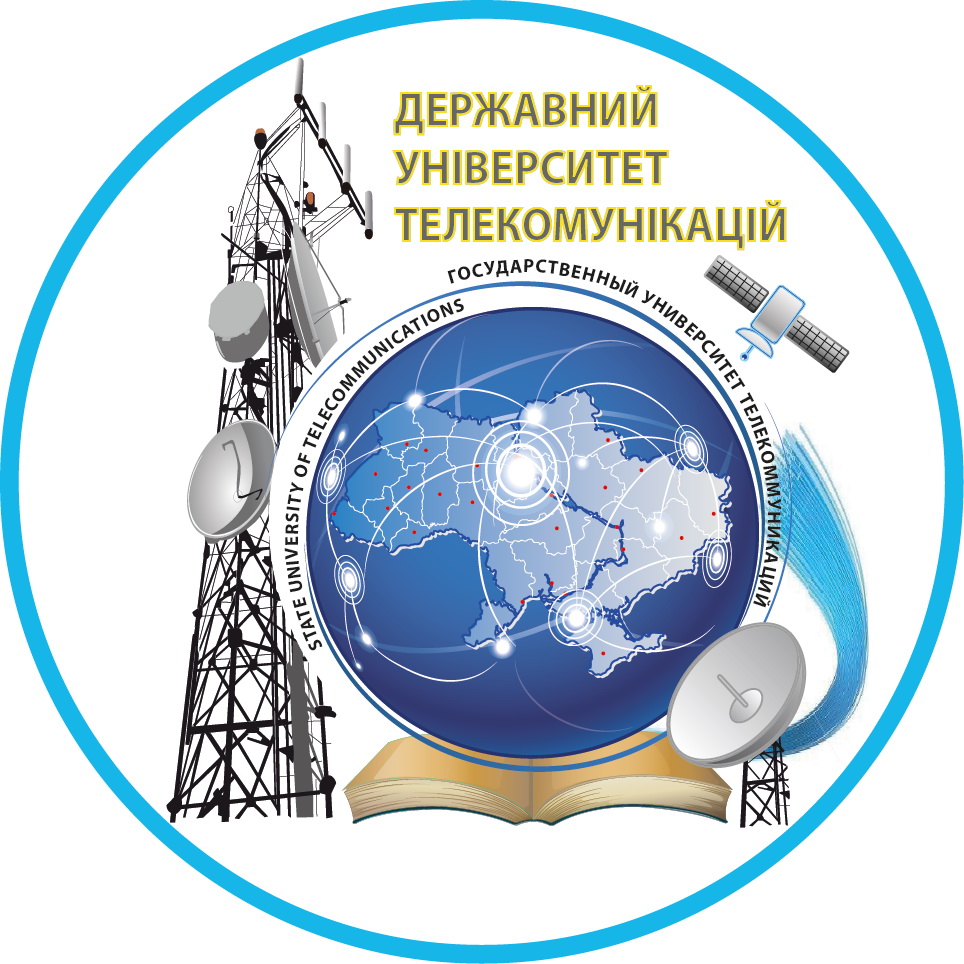 SON
+ NE (Network Element)
+ DM (Domain Management)
+ NM (Network Management)
Self-Organizing Network
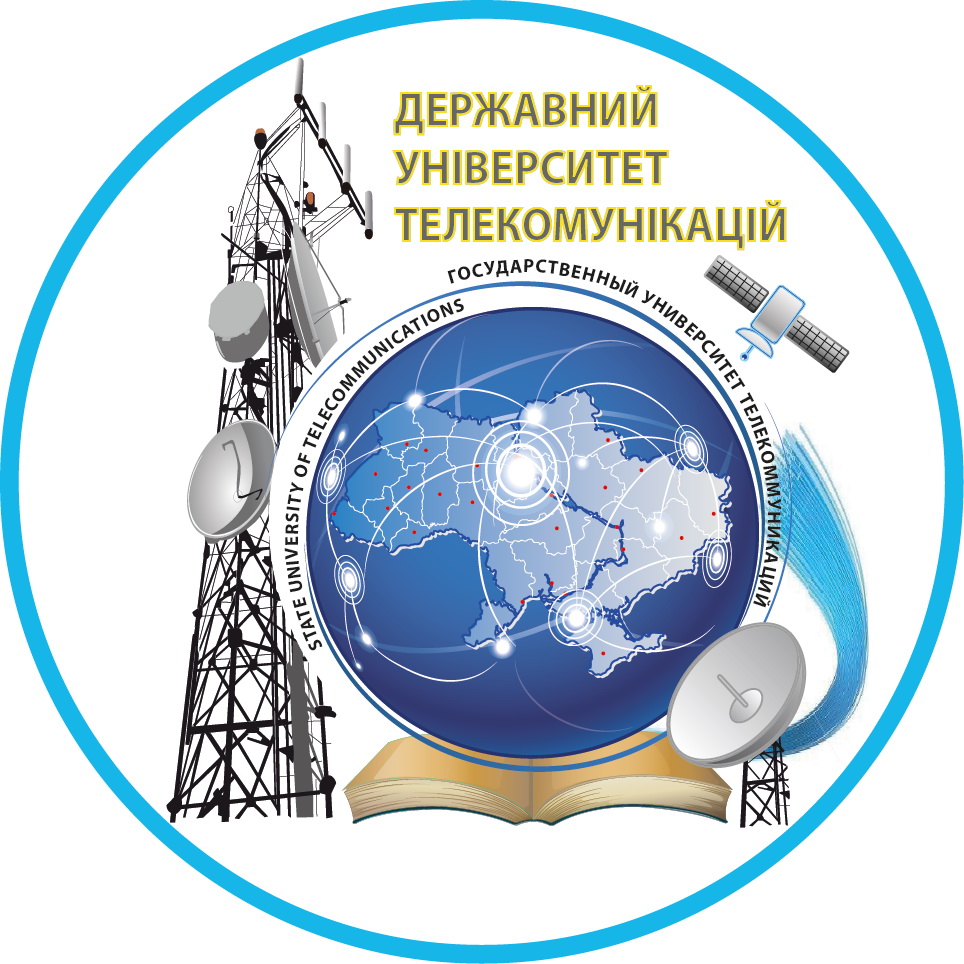 На всех этих уровнях в сети LTE выполняются основные группы функций SON:

  Самоконфигурация  
  Самовосстановление 
  Самооптимизация
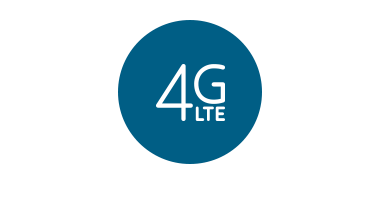 Self-Organizing Network
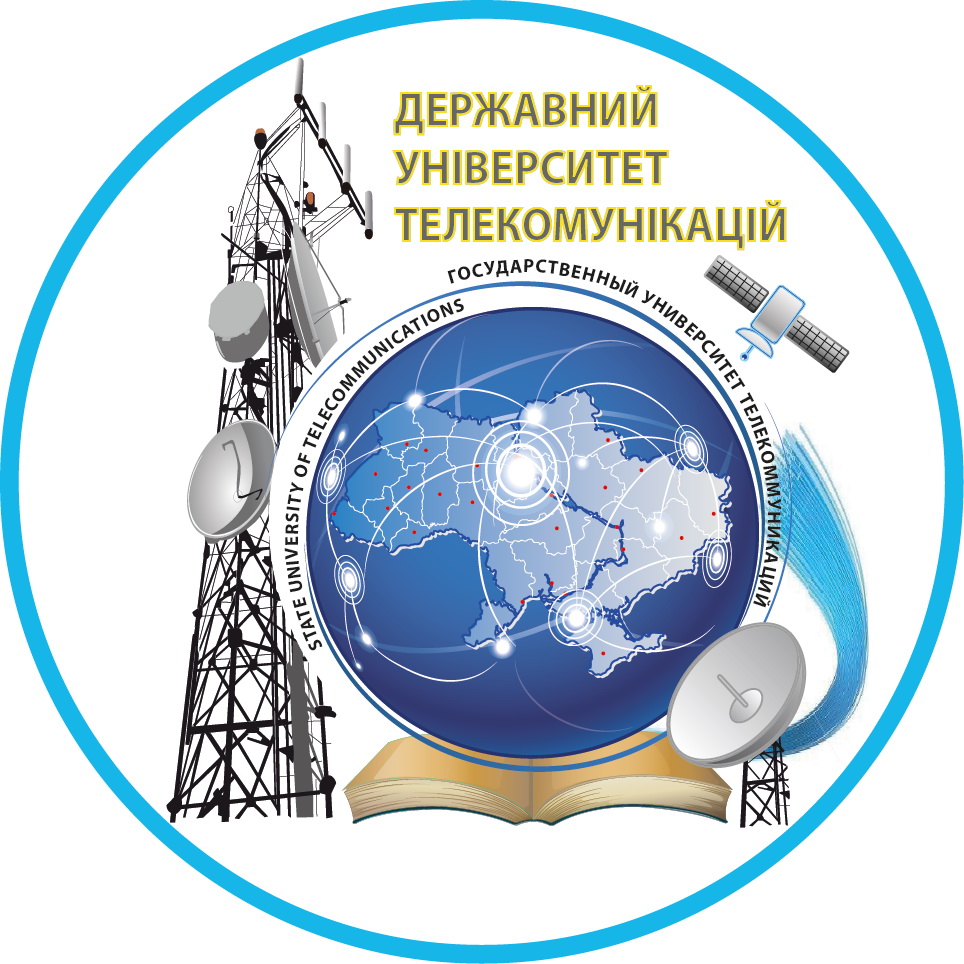 Для планирования сети LTE на самой начальной стадии требуются:
Self-Organizing Network
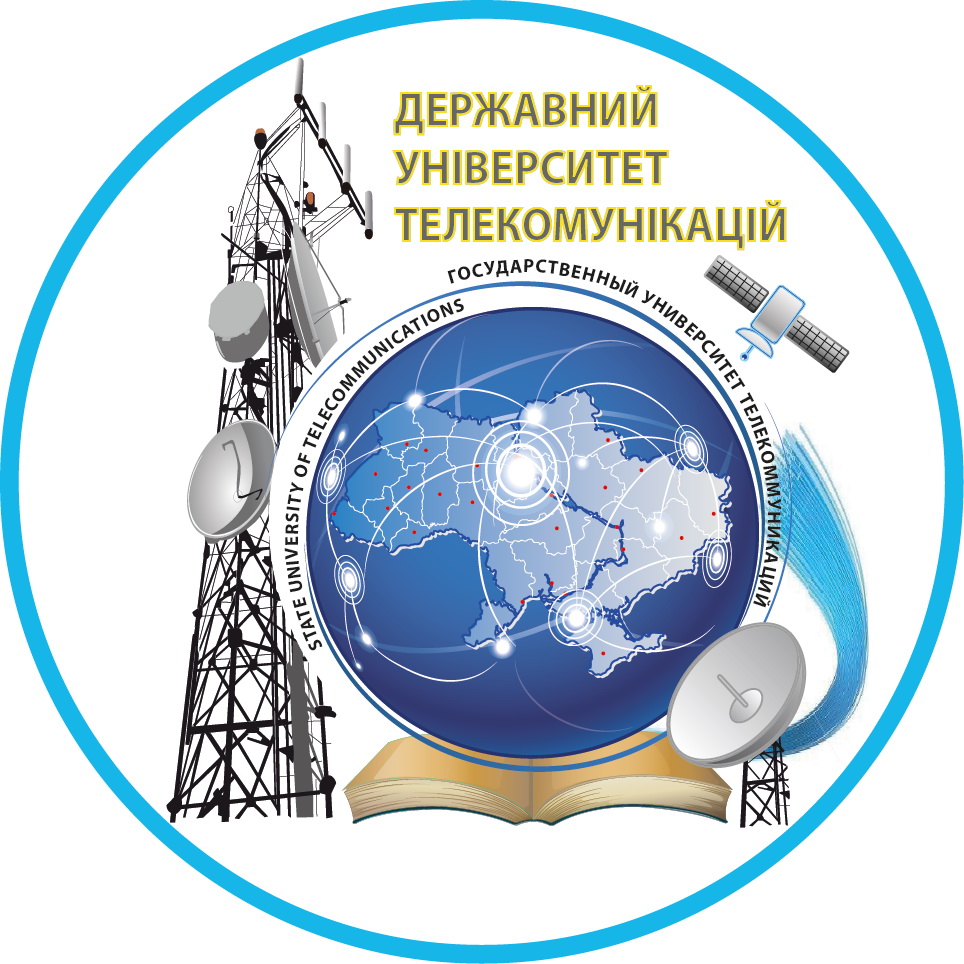 В заключение заметим, что строго говоря, технология LTE/SAE в том виде, в каком она появилась в релизах 8 и 9, не является технологией поколения 4G.
В литературе ее принято относить к поколению 3.9G, а к полноценному четвертому поколению относить только LTEAdvance начиная с версии релиза 10. Впрочем, это не более чем вопрос маркировки. Важно то, что LTE-Advance является все той же технологией LTE, равно как и то, что история эволюции на LTE-Advance отнюдь не заканчивается, про что авторы предполагают еще написать в будущем.
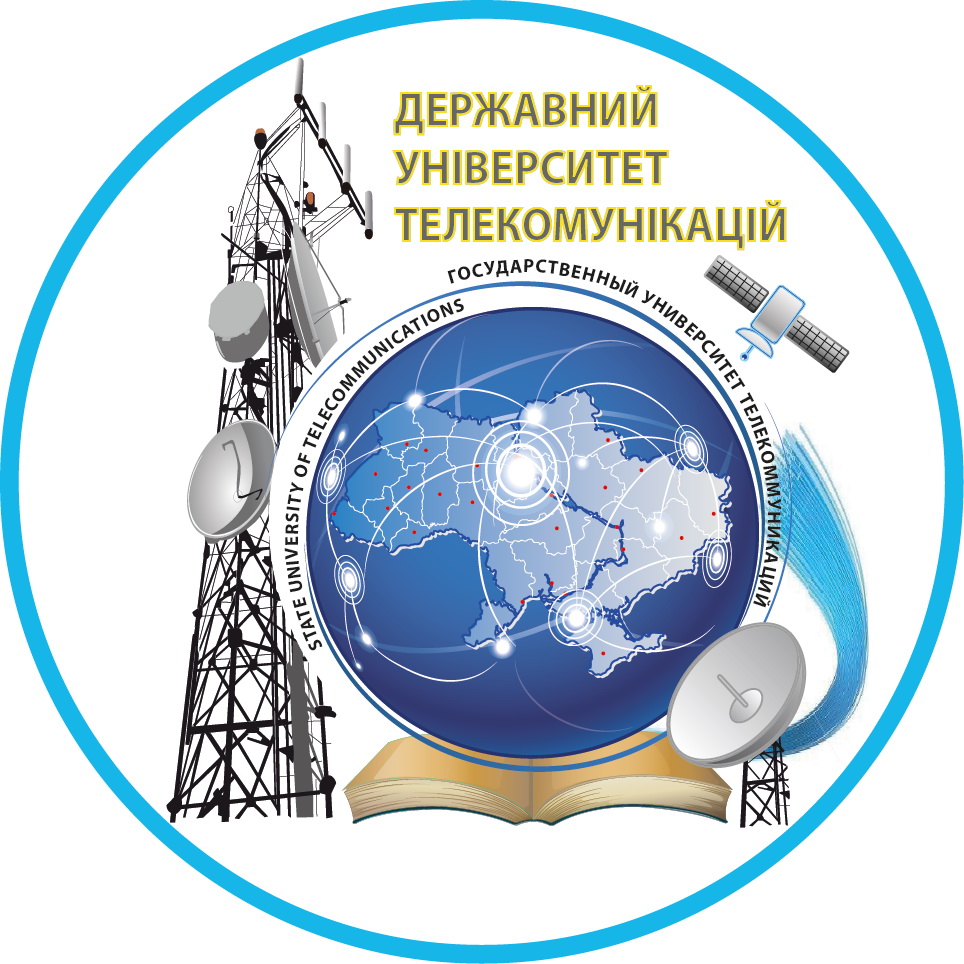 Спасибо за внимание!
dut.lsd@yandex.ru